Methode9:GO-LAB
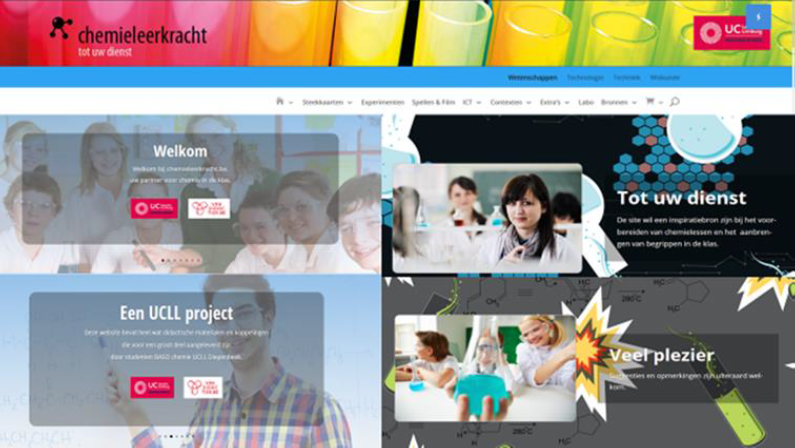 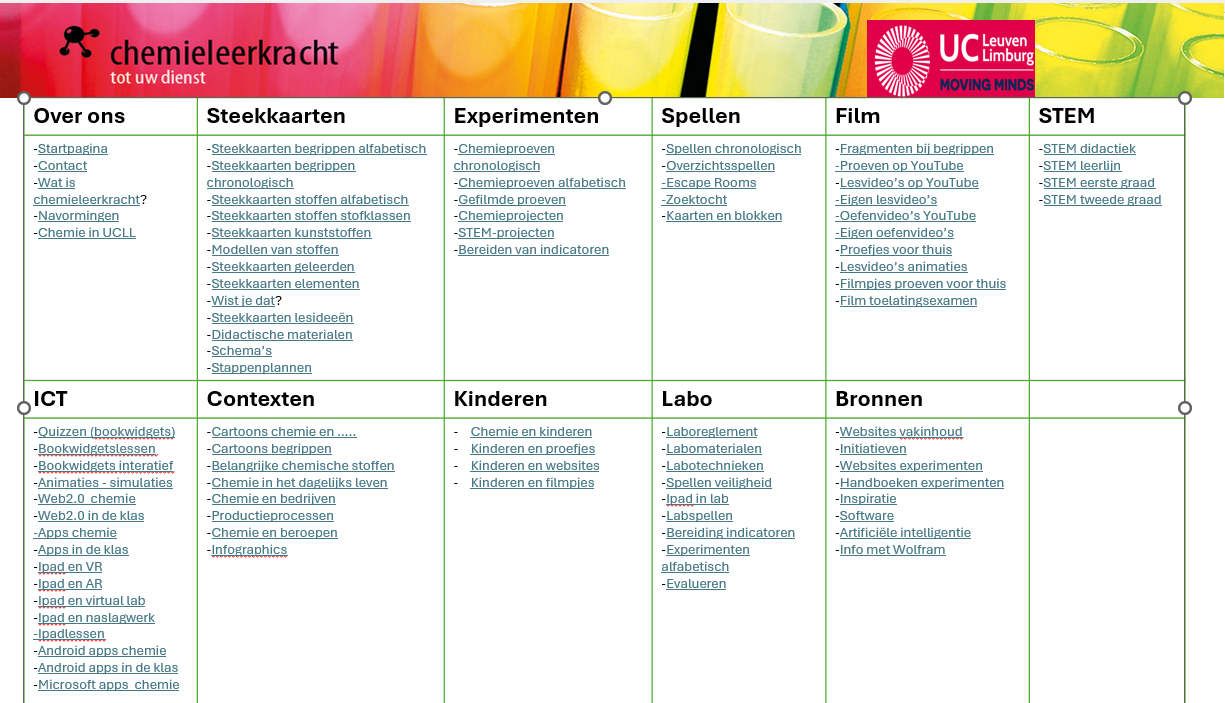 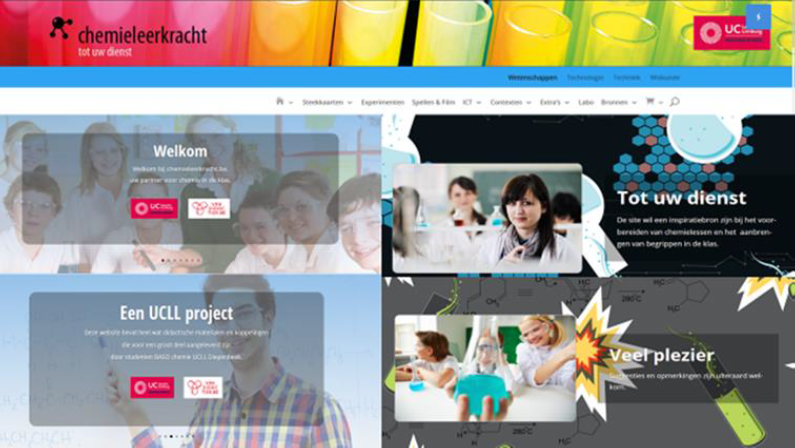 Methode9: GO-lab
KLIK
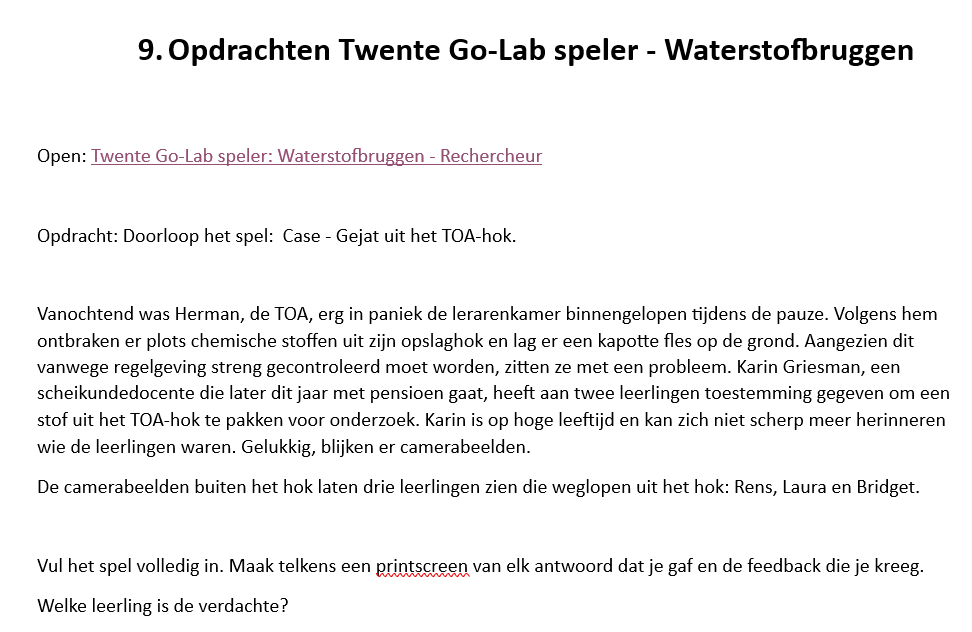 twenteIlsPlayer: Waterstofbruggen - Detective
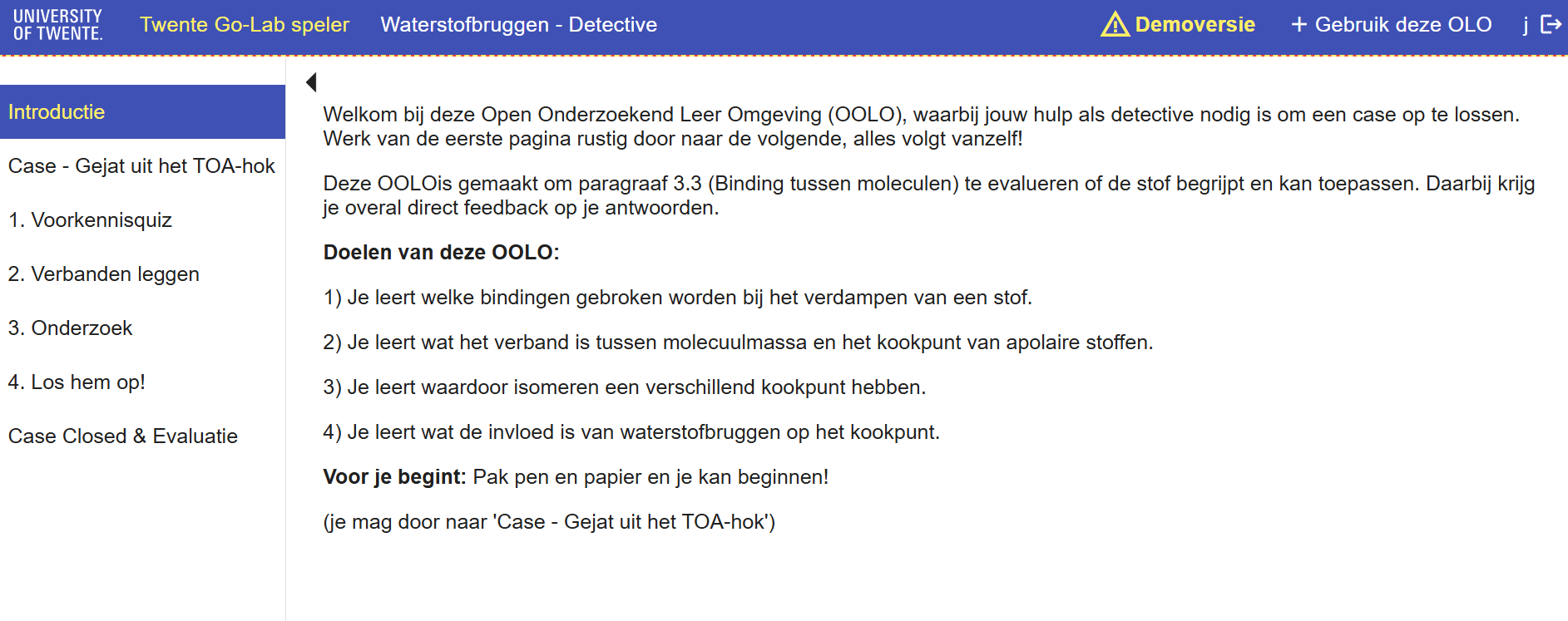